STUDY GUIDE
NEUROSCIENCES MODULE
SECOND  YEAR MBBS
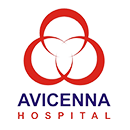 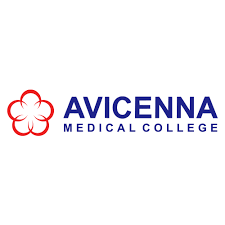 2ND YEAR MBBS,  NEUROSCIENCES MODULE
AVICENNA MEDICAL COLLEGE
STUDY GUIDE FOR NEUROSCIENCES MODULE
Page | 2
2ND YEAR MBBS,  NEUROSCIENCES MODULE
AVICENNA MEDICAL COLLEGE
Year: One	Duration: 4 weeks 

Timetable hours: Lectures, Case-Based Learning (CBL), Team based Learning (TBL), Self-Study,  Practical, Skills, Demonstrations, Field Visits, Visit to Wards& Laboratory

MODULE INTEGRATED COMMITTEE
DEPARTMENTS’& RESOURCE PERSONS’ FACILITATING LEARNING
Page | 3
2ND YEAR MBBS,  NEUROSCIENCES MODULE
AVICENNA MEDICAL COLLEGE
INTRODUCTION

WHAT IS A STUDY GUIDE?

It is an aid to:
Inform students how student learning program of the semester-wise module has been  organized
Help students organize and manage their studies throughout the module
Guide students on assessment methods, rules and regulations

THE STUDY GUIDE:
Communicates information on organization and management of the module.  This will help the student to contact the right person in case of any difficulty.
Defines the objectives which are expected to be achieved at the end of the module.
Identifies the learning strategies such as lectures, small group teachings, clinical skills,  demonstration, tutorial and case based learning that will be implemented to achieve the  module objectives.
Provides a list of learning resources such as books, computer assisted learning programs,  web- links, journals, for students to consult in order to maximize their learning.
Highlights information on the contribution of continuous and semester examinations on the  student’s overall performance.
Includes information on the assessment methods that will be held to determine every student’s  achievement of objectives.
Focuses on information pertaining to examination policy, rules and regulations.

CURRICULUM FRAMEWORK

Students will experience integrated curriculum similar to previous modules of the 1st & 2nd semesters.

INTEGRATED CURRICULUM comprises of system-based modules such as Head and Neck, Neurosciences  and Endocrinology which links basic science knowledge to clinical problems. Integrated teaching means  that subjects are presented as a meaningful whole. Students will be able to have better understanding  of basic sciences when they repeatedly learn in relation to clinical examples.
Case-based discussions, computer-based assignments, early exposure to clinics, wards, and skills  acquisition in skills lab are characteristics of integrated teaching program.
Page | 4
2ND YEAR MBBS, SEMESTER 3 NEUROSCIENCES MODULE
AVICENNA MEDICAL COLLEGE
LEARNING METHODOLOGIES

The following teaching / learning methods are used to promote better understanding:

Interactive Lectures
Hospital / Clinic visits
Small Group Discussion
Case- Based Learning
Practicals
Skills session
Self Study

INTERACTIVE LECTURES
In large group, the lecturer introduces a topic or common clinical conditions and explains the underlying  phenomena through questions, pictures, videos of patients’ interviews, exercises, etc. Students are
actively involved in the learning process.
HOSPITAL VISITS: In small groups, students observe patients with signs and symptoms in hospital or  clinical settings. This helps students to relate knowledge of basic and clinical sciences of the relevant  module.
Page | 5
SMALL GROUP DISCUSSION (SMALL GROUP DISCUSSIONS): This format helps students to clarify  concepts acquire skills or attitudes. Sessions are structured with the help of specific exercises such as  patient case, interviews or discussion topics. Students exchange opinions and apply knowledge gained
2ND YEAR MBBS,  NEUROSCIENCES MODULE
from lectures, tutorials and self study. The facilitator role is to ask probing questions, summarize, or  rephrase to help clarify concepts.
CASE- BASED LEARNING: A small group discussion format where learning is focused around a series of  questions based on a clinical scenario. Students’ discuss and answer the questions applying relevant  knowledge gained in clinical and basic health sciences during the module.

PRACTICAL: Basic science practicals related to anatomy, biochemistry, pathology, pharmacology and  physiology are scheduled for student learning.
SKILLS SESSION: Skills relevant to respective module are observed and practiced where applicable in  skills laboratory or Department of Physiotherapy.

SELF STUDY: Students’ assume responsibilities of their own learning through individual study, sharing and  discussing with peers, seeking information from Learning Resource Center, teachers and resource  persons within and outside the college. Students can utilize the time within the college scheduled  hours of self-study.
Page | 6
2ND YEAR MBBS,  NEUROSCIENCES MODULE
AVICENNA MEDICAL COLLEGE
SEMESTER 3 MODULE 2 : NEUROSCIENCES
INTRODUCTION
Neuroscience is the study of the nervous system. It is a cross-disciplinary field that engages in investigating how  the nervous system develops and functions on a cellular level as well as the mechanisms that underlie  neurological disease. This module combines breadth of exposure to the field as a whole with the opportunity  for depth of experience in one of three central domains of neuroscience: Cellular and Systems, Functional and  Integration and Clinical Neurosciences.

When someone in the neighborhood develops stroke and the family wants to know what more can be done to  improve the patient’s lifestyle, or what are the chances his /her children will have stroke, it is our primary  responsibility as future doctors to know not just the treatment but also preventive strategies for a healthy  living.

Through this module you will develop an integrated, scientific knowledge that you can put into practice in a  clinical setting, plus creative and problem-solving skills. These key skills will prepare you for a career helping to  progress scientific discovery into clinical and medical practice, ultimately to improve human health.
WHO 2006
Page | 7
2ND YEAR MBBS,  NEUROSCIENCES MODULE
AVICENNA MEDICAL COLLEGE
COURSE OBJECTIVES AND STRATEGIES

At the end of the module the students will be able to:
ANATOMY
Page | 8
2ND YEAR MBBS,  NEUROSCIENCES MODULE
AVICENNA MEDICAL COLLEGE
Page | 9
AVICENNA MEDICAL COLLEGE	
Describe the different fate (destination) of white and gray rami  (preganglionic and post ganglionic fibers)
Discuss the components of parasympathetic part of nervous system  (craniosacral outflow: parasympathetic cranial nerve nuclei and  sacral spinal segments)
List the parasympathetic ganglia
Describe the pathways of pre and post ganglionic parasympathetic  fibers
2ND YEAR MBBS,  NEUROSCIENCES MODULE
BIOCHEMISTRY
Page | 10
2ND YEAR MBBS, SEMESTER 3 NEUROSCIENCES MODULE
AVICENNA MEDICAL COLLEGE
CLINICAL SCIENCES
COMMUNITY MEDICINE
Page | 11
2ND YEAR MBBS,  NEUROSCIENCES MODULE
AVICENNA MEDICAL COLLEGE
PATHOLOGY
Page | 12
2ND YEAR MBBS, SEMESTER 3 NEUROSCIENCES MODULE
AVICENNA MEDICAL COLLEGE
PHARMACOLOGY
Page | 13
2ND YEAR MBBS,  NEUROSCIENCES MODULE
AVICENNA MEDICAL COLLEGE
Page | 14
2ND YEAR MBBS,  NEUROSCIENCES MODULE
AVICENNA MEDICAL COLLEGE
PHYSIOLOGY
Page | 15
2ND YEAR MBBS,  NEUROSCIENCES MODULE
AVICENNA MEDICAL COLLEGE
RESEARCH AND SKILLS LAB
Page | 16
2ND YEAR MBBS,  NEUROSCIENCES MODULE
AVICENNA MEDICAL COLLEGE
LEARNING RESOURCES
Page | 17
2ND YEAR MBBS,  NEUROSCIENCES MODULE
AVICENNA MEDICAL COLLEGE
OTHER LEARNING RESOURCES
Page | 18
2ND YEAR MBBS,  NEUROSCIENCES MODULE
AVICENNA MEDICAL COLLEGE
ASSESSMENT METHODS:

Theory:
Best Choice Questions (BCQs) also known as MCQs (Multiple Choice Questions) are used to assess  objectives covered in each module.

A BCQ has a statement or clinical scenario followed by four options (likely answer).
Students after reading the statement/scenario select ONE, the most appropriate response  from the given list of options.
Correct answer carries one mark, and incorrect ‘zero mark’. There is no negative marking.
Students mark their responses on specified computer-based/OMR sheet designed for LAVMC


OSPE/OSCE: Objective Structured Practical/Clinical Examination:

Each student will be assessed ICAL COLLEGEon the same content and have same time to complete the task.
Comprise of 12-25 stations.
Each station may assess a variety of clinical tasks, these tasks may include history taking, physical  examination, skills and application of skills and knowledge
Stations are observed, unobserved, interactive and rest stations.
Observed and interactive stations will be assessed by internal or external examiners.
Unobserved will be static stations in which there may be an X-ray, Labs reports, pictures, clinical  scenarios with related questions for students to answer.
Rest station is a station where there is no task given and in this time student can organize  his/her thoughts.


Internal Evaluation
Students will be assessed to determine achievement of module objectives through the following:
Module Examination: will be scheduled on completion of each module. The method of  examination comprises theory exam which includes BCQs and OSPE (Objective Structured Practical  Examination).
Graded Assessment of students by Individual Department: Quiz, viva, practical, assignment, small  group activities such as CBL, TBL, TOL, online assessment, ward activities, examination, and log  book.
Marks of both modular examination and graded assessment will constitute 20% weightage.
As per UHS policy, this 20% will be added by UHS to Semester Examination.
Page | 19
2ND YEAR MBBS,  NEUROSCIENCES MODULE
AVICENNA MEDICAL COLLEGE
Formative Assessment
Individual department may hold quiz or short answer questions to help students assess their  own learning. The marks obtained are not included in the internal evaluation
More than 75% attendance is needed  to sit for the modular and semester  examinations
Page | 20
AVICENNA MEDICAL COLLEGE	2ND YEAR MBBS,,NEUROSCIENCES MODULE

MODULAR EXAMINATION RULES & REGULATIONS (AVMC)
Student must report to examination hall/venue, 30 minutes before the exam.
Exam will begin sharp at the given time.
No student will be allowed to enter the examination hall after 15 minutes of scheduled  examination time.
Students must sit according to their roll numbers mentioned on the seats.
Cell phones are strictly not allowed in examination hall.
If any student is found with cell phone in any mode (silent, switched off or on) he/she will be not  be allowed to continue their exam.
No students will be allowed to sit in exam without University Admit Card, AVMC College ID Card  and Lab Coat
Student must bring the following stationary items for the exam: Pen, Pencil, Eraser, and  Sharpener.
Indiscipline in the exam hall/venue is not acceptable. Students must not possess any written  material or communicate with their fellow students.

zUHS Grading System

It will be based on GPA – 4 system
A candidate obtaining GPA less than 2.00 (50%) is declared un-graded (fail).
Cumulative transcript is issued at the end of clearance of all modules.
Page | 21